NASAC: Network of African Science Academies
21 October2011

Prof. Robin Crewe
Ms. Jackie Olang
1
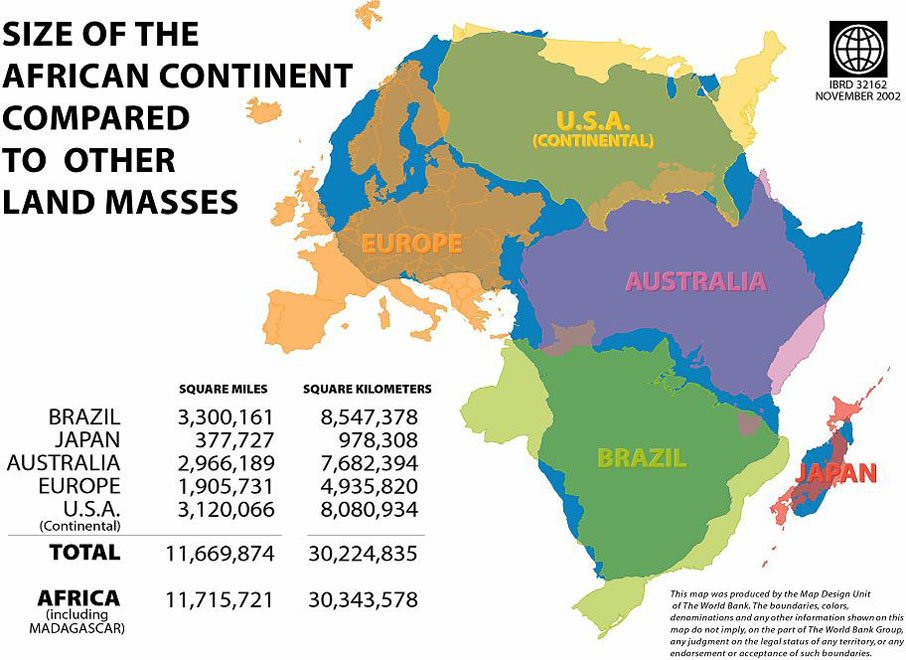 2
About NASAC: Mission & Members
Founded in Dec. 2001 as independent forum for African science academies to “provide authoritative science advise for policy formulation towards economic, social and cultural development in Africa”
3
Our Governance Structure
4
NASAC: What we do
5
Key successes (2001-to date)
Launching critical flagship programmes 
Water 
Energy
Women in Science 
Science education 
Creation of independent advisory groups
Expert  Group 
Ad hoc Committees (water, OC)
6
Key successes (2001-to date)
Increased NASAC membership – 8 -> 17

Capacity Enhancement
Programme Officers training
-	Secretariat infrastructural support
-	Governance meetings
Challenges  + Opportunities = priorities
7
Key successes (2001-to date)
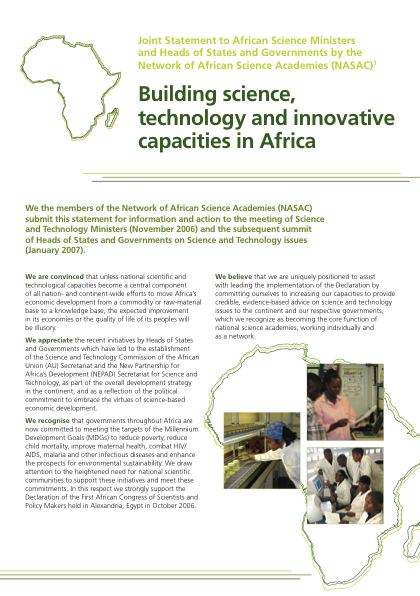 Provided simple succinct messages  – through issuance of statements - being the voice of scientists 
Participated in local and international fora – articulate our contribution
Sought networking opportunities – acting locally thinking globally
Interacted with policy and decision makers – enactment of science/scientist-friendly policies
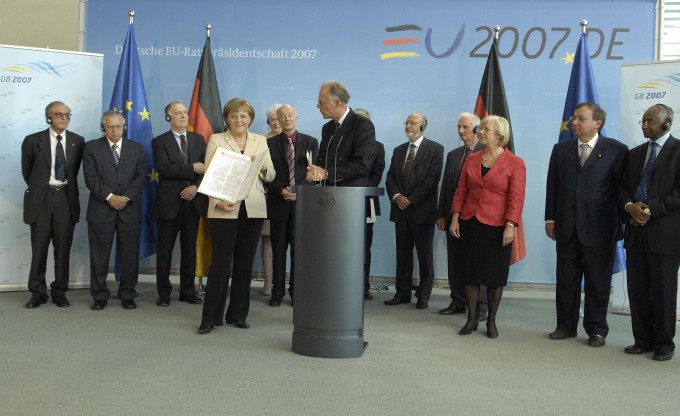 8
[Speaker Notes: NASAC has also been invited by science academies in the G8 countries to issue statements to be released, together with statements of G8 academies, at G8 summits.]
International Strategic Partners
NASAC Membership
9
Strategic Initiatives 2011-2015
Research and Development– Independent platform for collaborative work  
Increased Membership – Ensure that NASAC grows as an institution by strengthening its membership  
Enhanced Visibility –To use available media including social networking sites (as applicable) to communicate with stakeholders and with its members
Capacity Building - Strengthen member academies and develop their advisory capacity
Science Advocacy and Public Policy -Ensure unified voice for African academies in science, technology and innovation, and engage at the level of AU structures
10
EASAC-NASAC Collaboration
Sharing of guidance documents and experiences
Establishing a common understanding of the advisory role of academies
Establish inter-regional initiatives
Pairing of European academies with linguistically related African academies
EU focus on Africa to include development of Academy functions
11
Counting on your support…
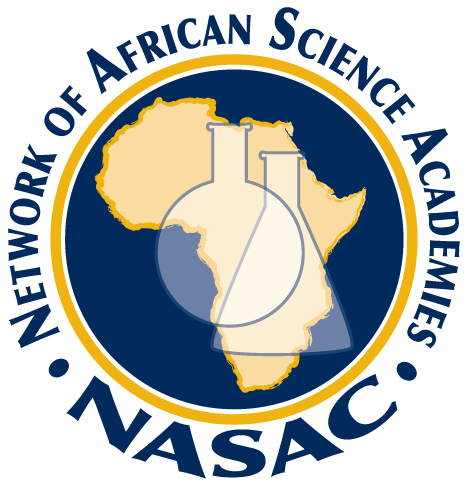 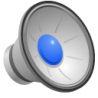 12